Pogodbene (kondicionalne) rečenice
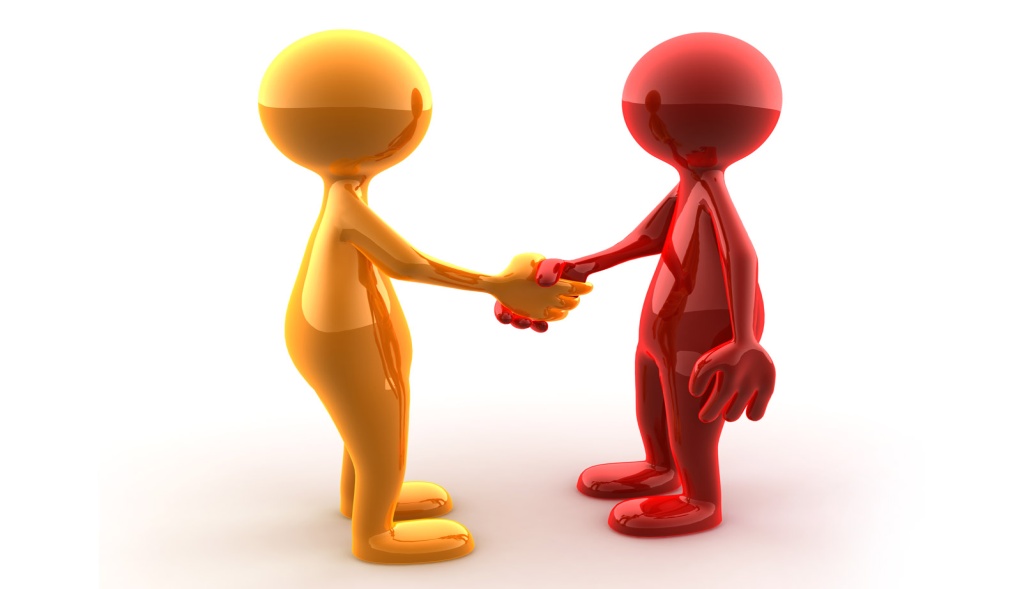 Teoretski dio
veznici:
si – ako,kad, da 
nisi – ako ne,kad ne, da ne
nazivi za dijelove rečenice:
prótaza – pogodbena/zavisna rečenica
apódoza – glavna rečenica
Podjela pogodbenih rečenica
realne pogodbe – izriču ostvarivu/stvarnu pogodbu
potencijalne pogodbe – izriču moguću pogodbu (može imati više ishoda)
irealne pogodbe – izriču neostvarivu/nestvarnu pogodbu
Realne pogodbene rečenice
u njima su indikativi i imperativi kao glagolski načini (NE konjunktivi)
veznici si/nisi – ako/ ako ne
Ako učiš, znaš.
Ako budeš učio, znat ćeš.
Potencijalne pogodbene rečenice
u njima se koriste konjunktivi prezenta u protazi i apodozi i konjunktivi perfekta (kad se želi istaknuti svršenost radnje)
veznici si/nisi – kad/kad ne
prijevod: kad+kondicional I+kondicional I
Pregled potencijalnih rečenica
Irealne pogodbene rečenice
u njima se koriste konjunktivi imperfekta u protazi i apodozi  za sadašnjost i
konjunktivi pluskvamperfekta u protazi i apodozi za prošlost
veznici si/nisi – da/da ne
Prijevod irealnih pogodbenih rečenica
Vježbe
1.Si vis esse sanus, ablue saepe manus.
2.Si laboraveris, habebis.
3.Si dicamus mundum creatum esse, erremus.
4.Tempus me deficiat, si Hannibalis proelia describere velim.
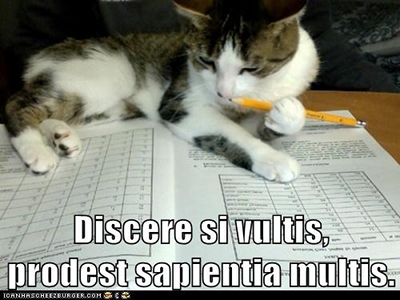